GUIDA PER L’USO
REFERTO ELETTRONICO
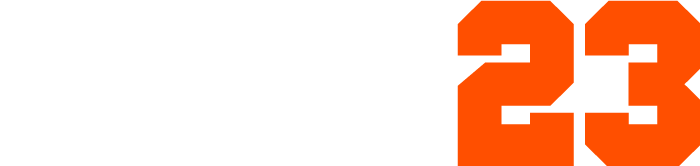 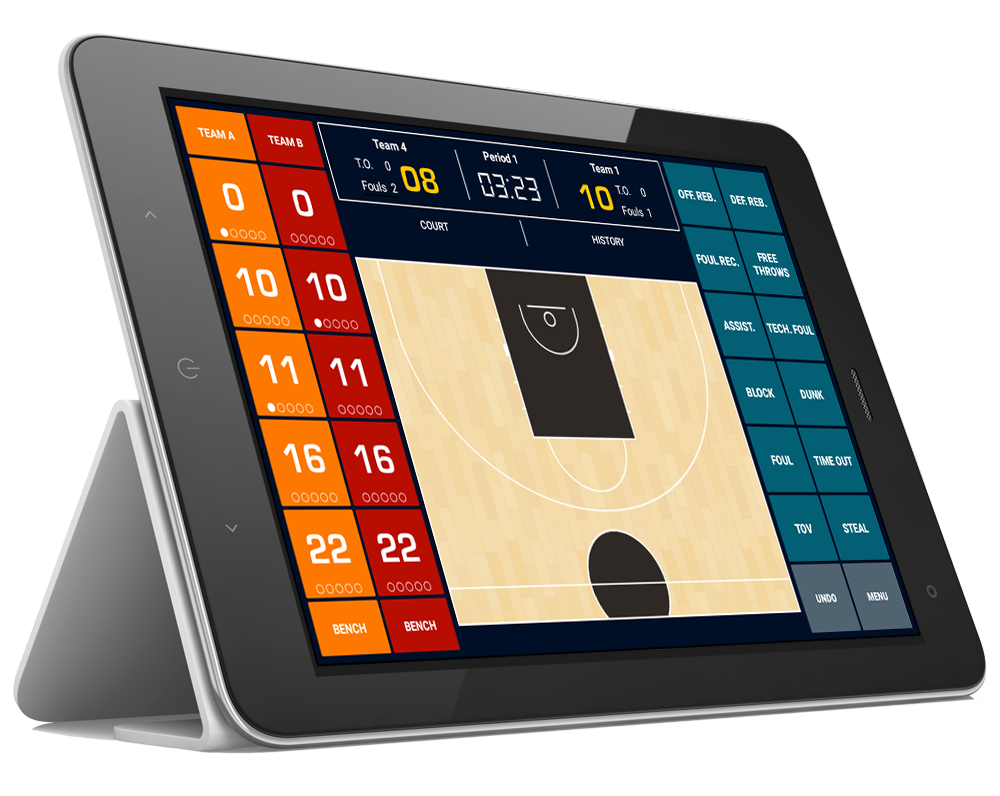 Prime Tappe
PRIMA DELL’USO
Avere il tablet sempre carico
Inserire una carta SD nel tablet per garantire la registrazioni dei dati
Assicurarsi di avere una connessione internet per scaricare la partita assegnata
Per le competizioni in live, assicurarsi di avere un buon flusso dei dati
L’uso delle carte 3G/4G o di un router può essere più efficace della condivisione della connessione
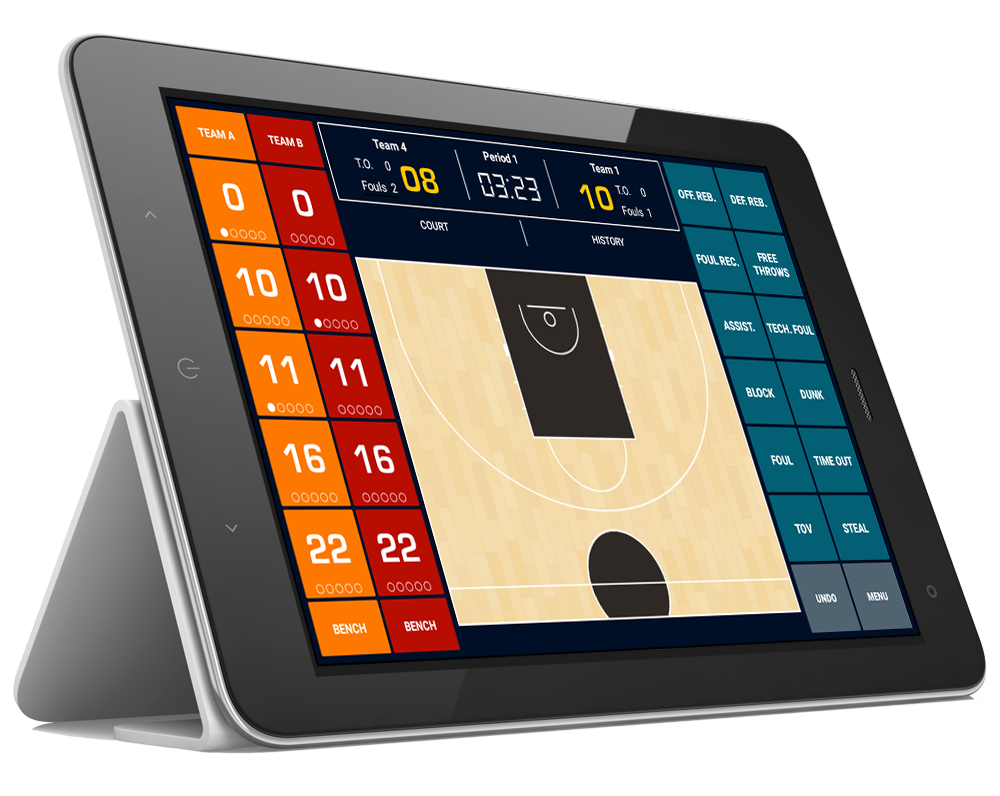 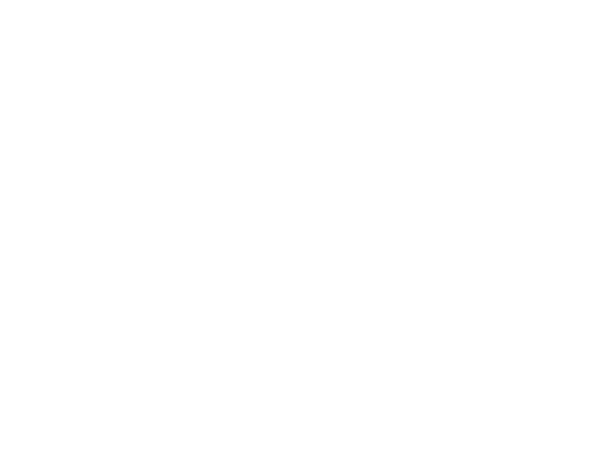 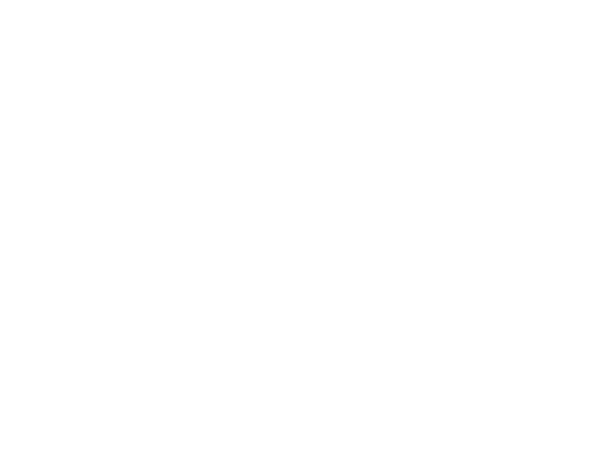 NECESSARIA
CONNESSIONE E DOWNLOAD DELLE PARTITE ASSEGNATE
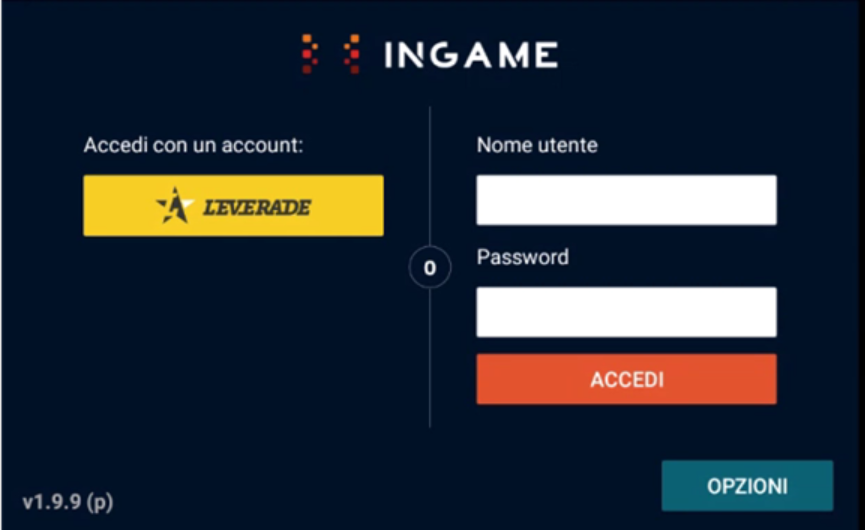 Connessione via LEVERADE (tasto giallo) con gli accessi specifici ai campionati:
SB League : sbl@swb.ch
SB League Women : sblw@swb.ch
NLB Men : nlbm@swb.ch
NLB Women : nlbw@swb.ch
NL1 Men : nl1m@swb.ch
Allenamento: test@swb.ch
Amichevoli : fg@swb.ch
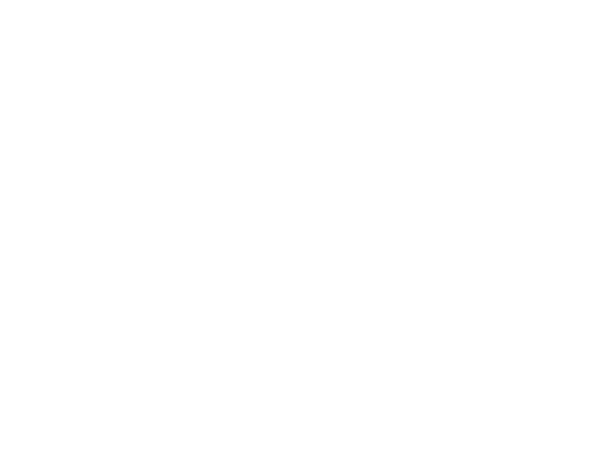 NECESSARIA
CONNESSIONE E DOWNLOAD DELLE PARTITE ASSEGNATE
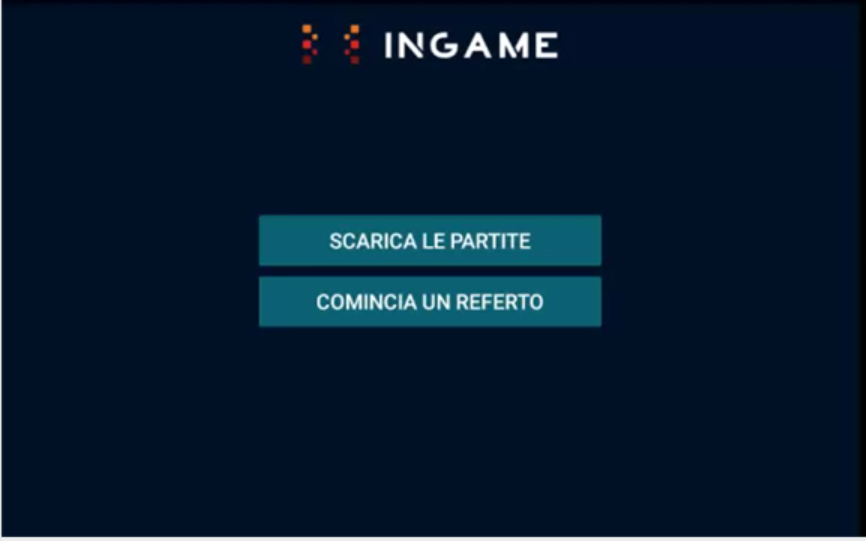 Cliccare su “Scarica le partite”
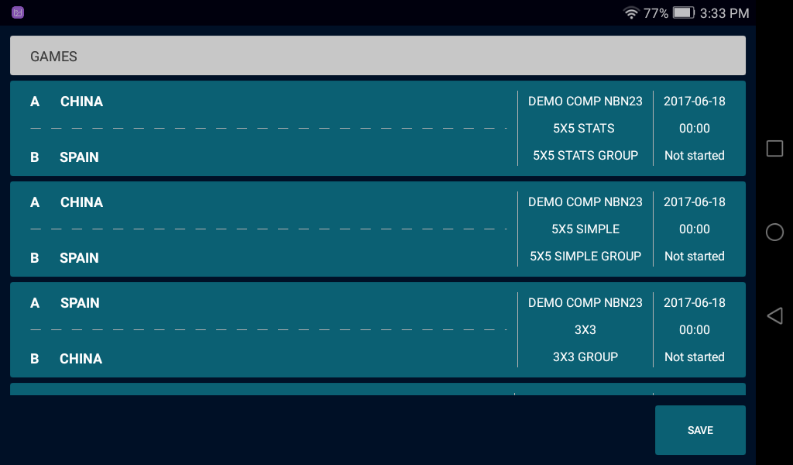 Selezionare la parita desiderata
ATTENZIONE : è fondamentale assicurarsi che la partita selezionata sia quella giusta
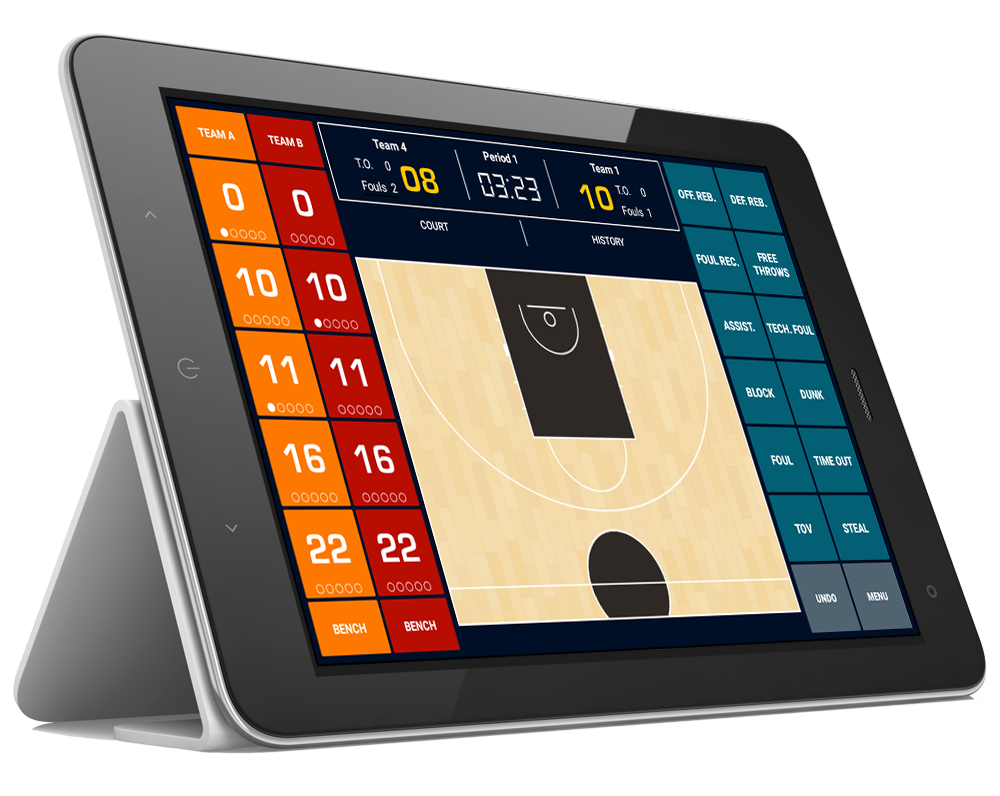 CONFIGURAZIONE DELLA PARTITA
CONFIGURAZIONE DELLA PARTITA
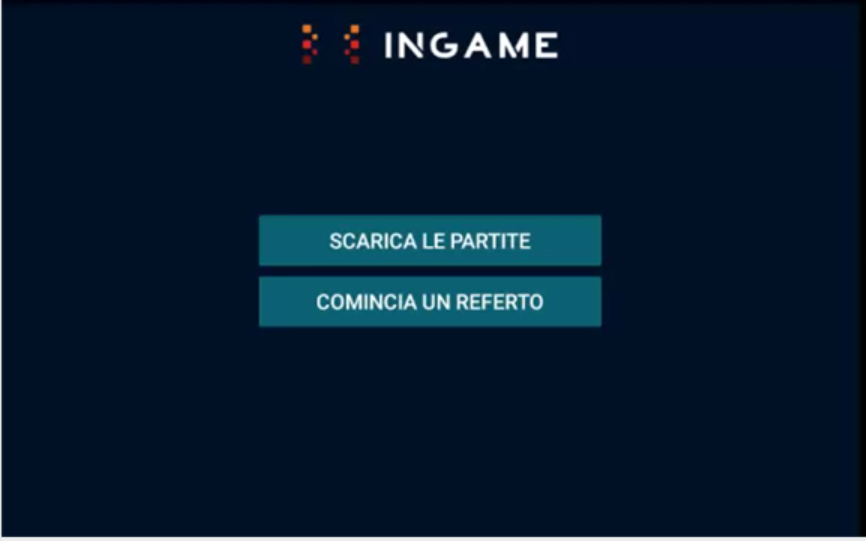 Cliccare su ‘Comincia un referto’
CONFIGURAZIONE DELLA PARTITA
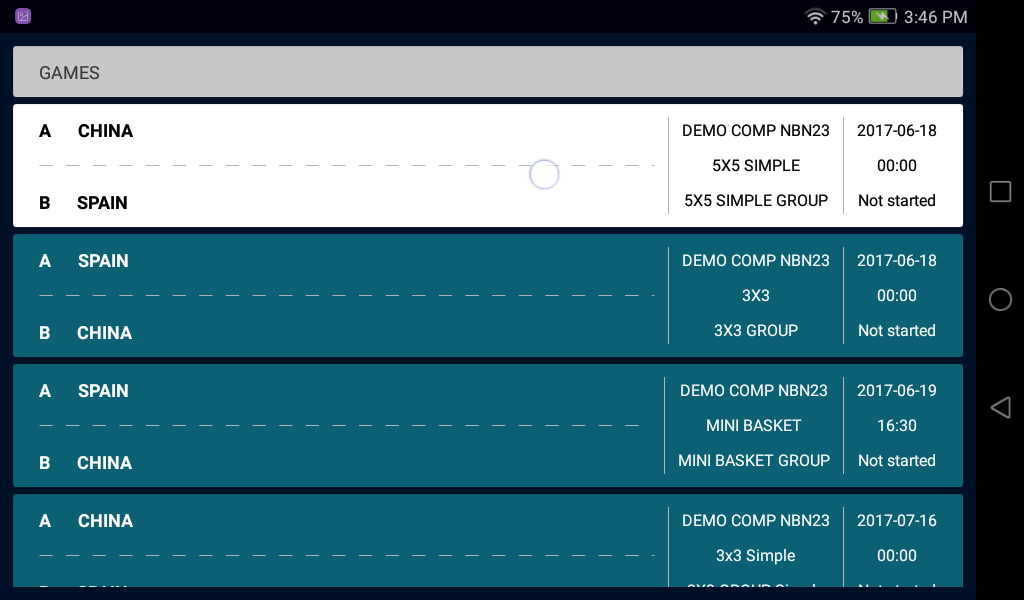 Selezionare la partita scaricata in precedenza
CONFIGURAZIONE DELLA PARTITA
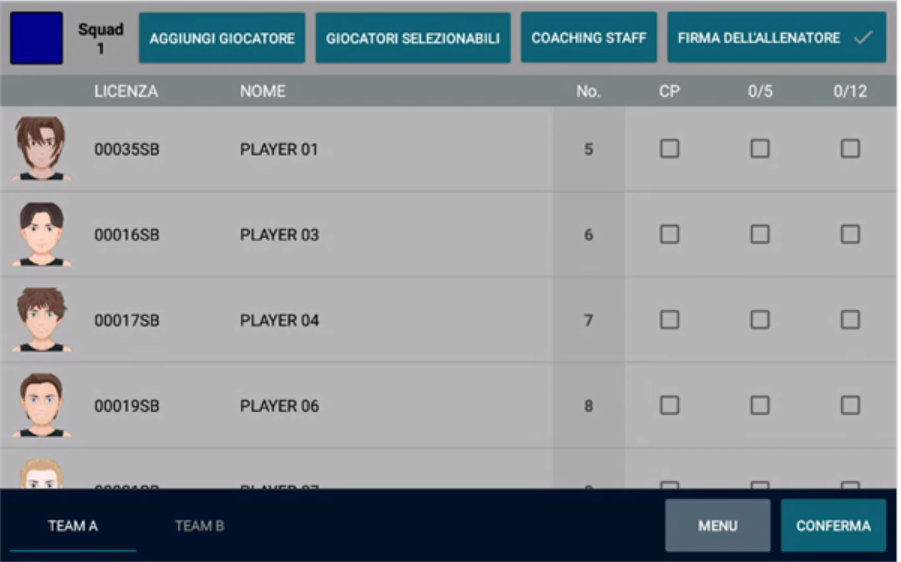 Selezionare i giocatori e lo staff tecnico delle due squadre 
Puoi aggiungere dei giocatori, se necessario
Devi selezionare almeno 5 giocatori (3° colonna) e indicare il capitano (1° colonna)
Devi indicare il quintetto base (2° colonna)
Controllare i nomi e i numeri dei giocatori
Controllare i colori delle squadre
Procedere alla registrazione dell’allenatore, dell’assistente e del capitano
Far firmare gli allenatori
PROFILO DEL GIOCATORE - E-LICENCE
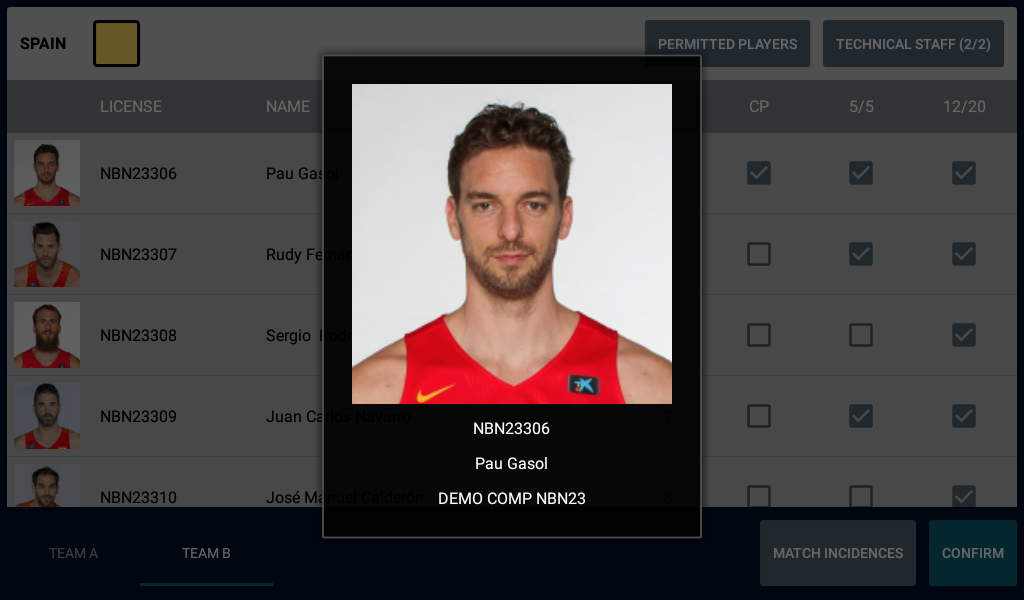 Cliccare su un giocatore per aprire il suo profilo
CAMBIARE IL NUMERO DEL GIOCATORE
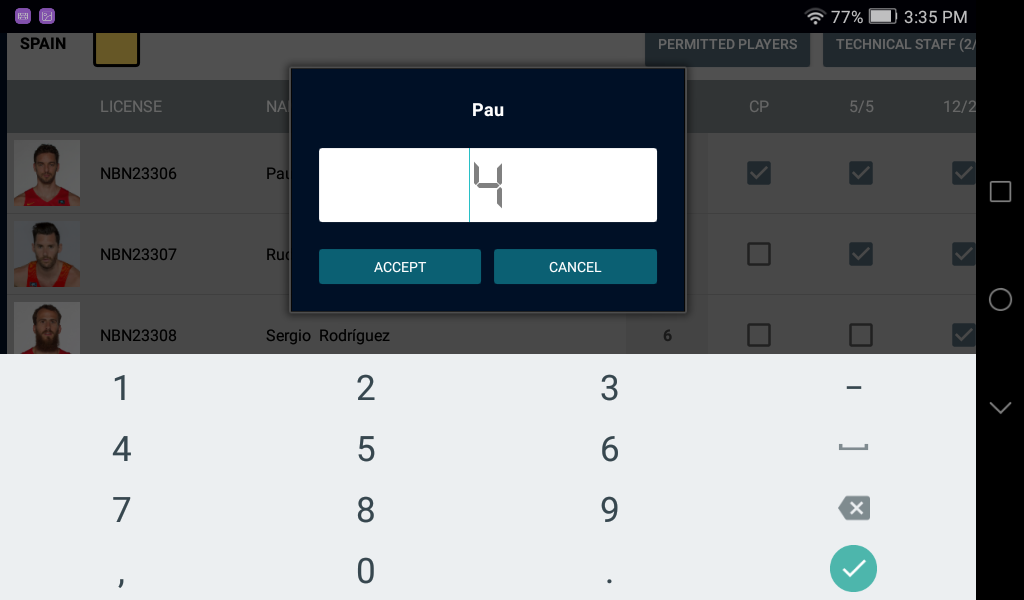 Cliccare sulla colonna del numero del giocatore per modificarlo
PROFILO DELLO STAFF TECNICO – E-LICENCE
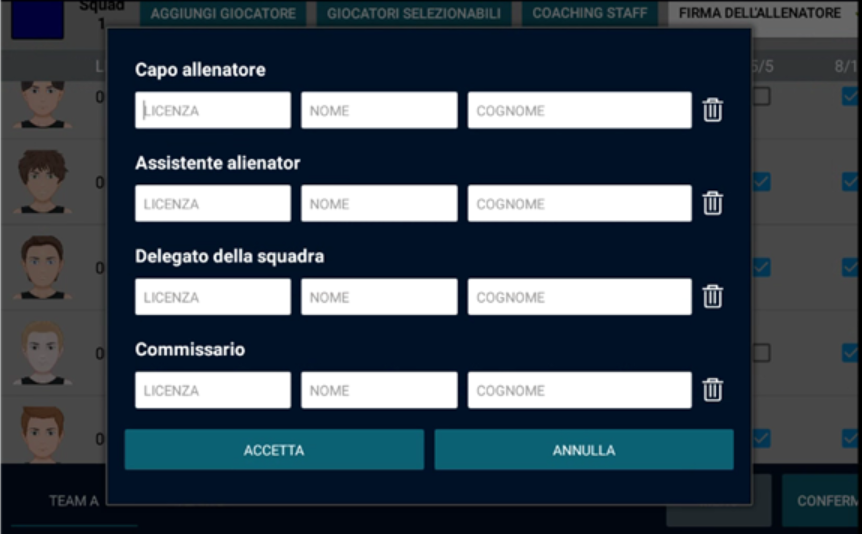 È possible aggiungere il cognome, il nome ed il numero di licenza dello staff tecnico
CAMBIARE I COLORI
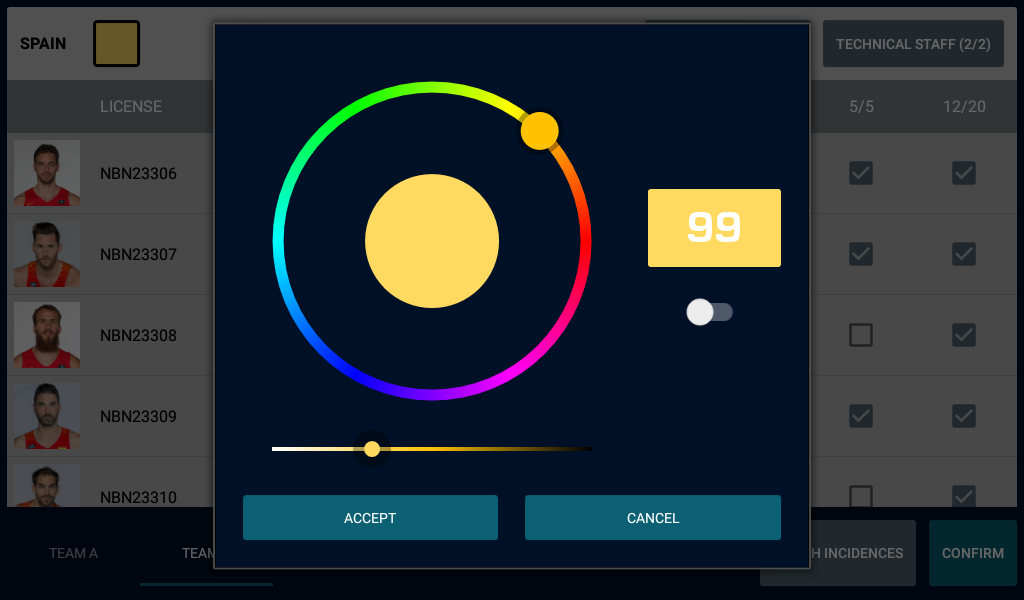 Cliccare sul colore un alto a sinistra per cambiare il colore della squadra
Attenzione : se bisogna utilizzare il bianco, bisogna cambiare il colore dei numeri in nero
INCIDENTI DI PARTITA
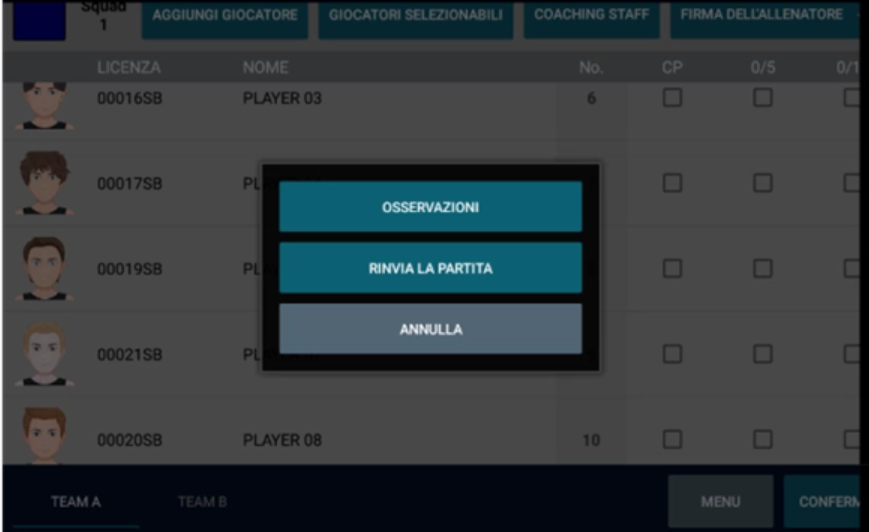 Clicca su 'Game Incidents’ prima di terminare la partita se :
Una squadra non si è presentata
La partita è stata spostata
Un giocatore è stato squalificato
Se inserisci manualmente un giocatore, devi indicarlo nelle osservazioni
VALIDARE LA ROSA DELLA SQUADRA
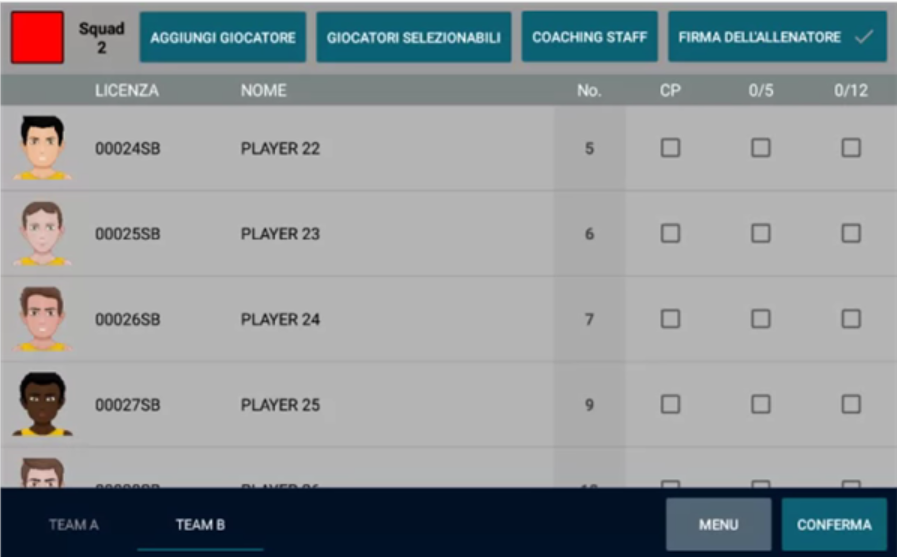 Clicca su ‘Conferma’ e poi su ‘Inizia la partita’ per cominciare il referto


IMPORTANTE:  Controllare che tutti i dati siano immessi e selezionati. Nessuna modifica potrà essere effettuata una volta che la partita è cominciata.
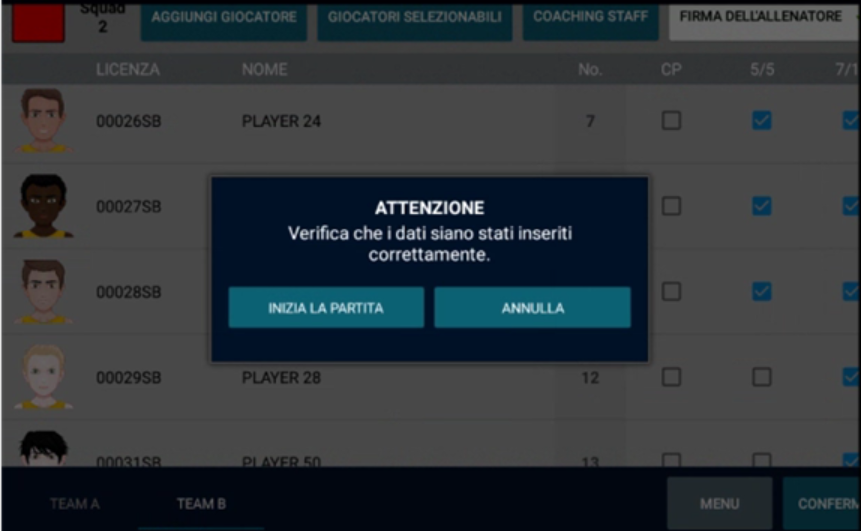 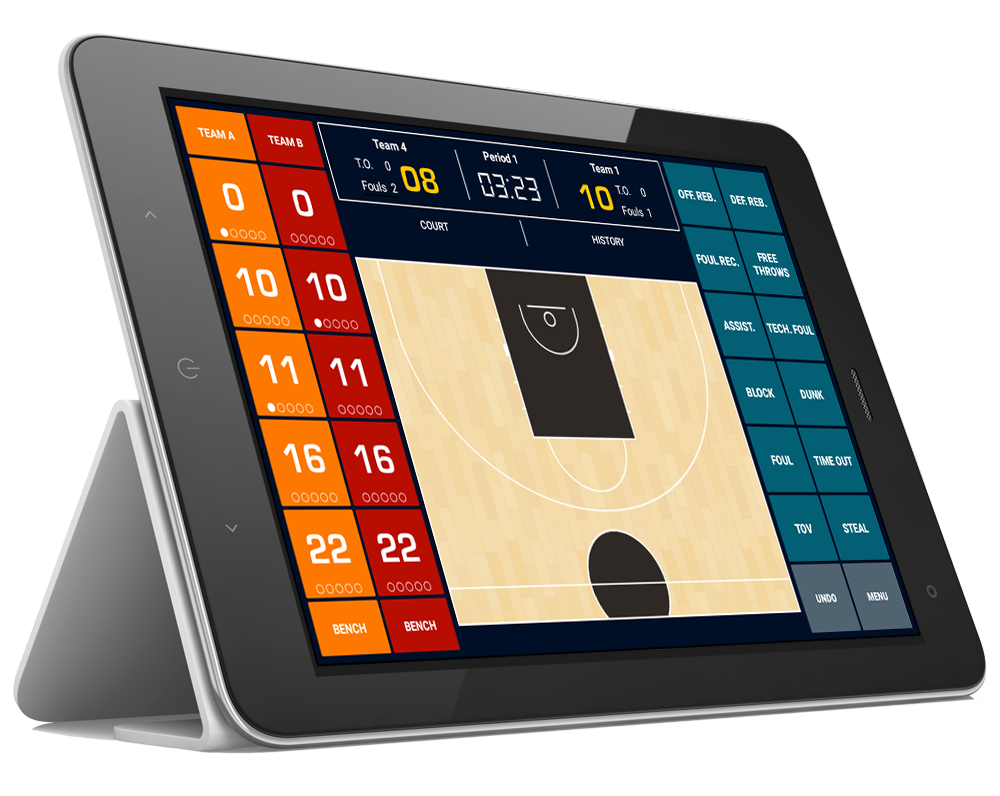 COMINCIARE UN REFERTO
COMINCIARE LA PARTITA
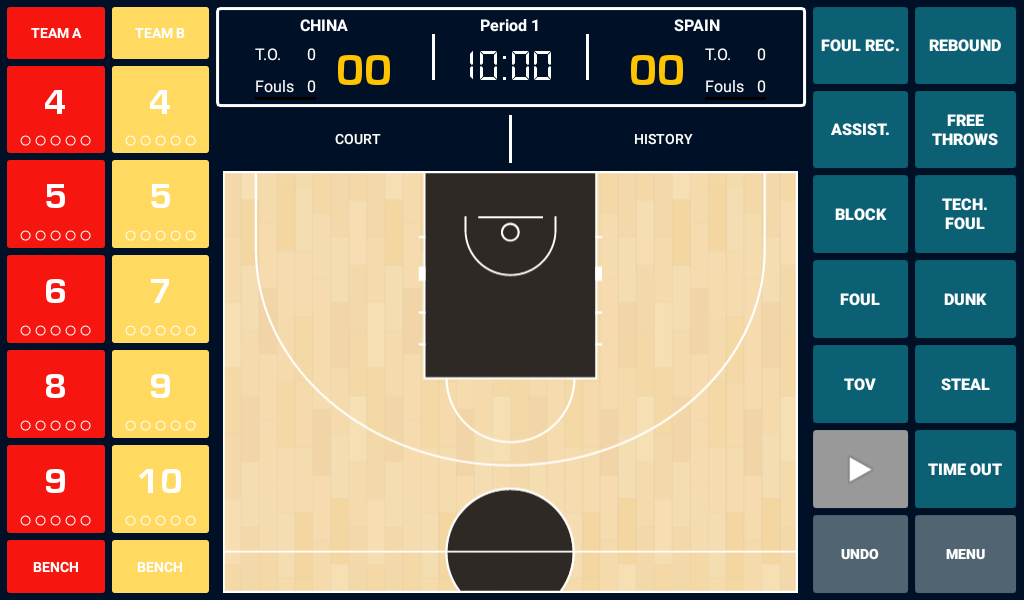 COME REGISTRARE UN’AZIONE?1- AZIONE2- GIOCATORE
Attivare e fermare il tempo schiacciando sul pulsante
Le azioni si trovano a destra ed i giocatori a sinistra
È possible modificare o eliminare le azioni registrate nella cronologia delle azioni
Con il bottone “Annulla”, l’ultima azione registrata viene eliminata
MODALITÀ STATISTICHE
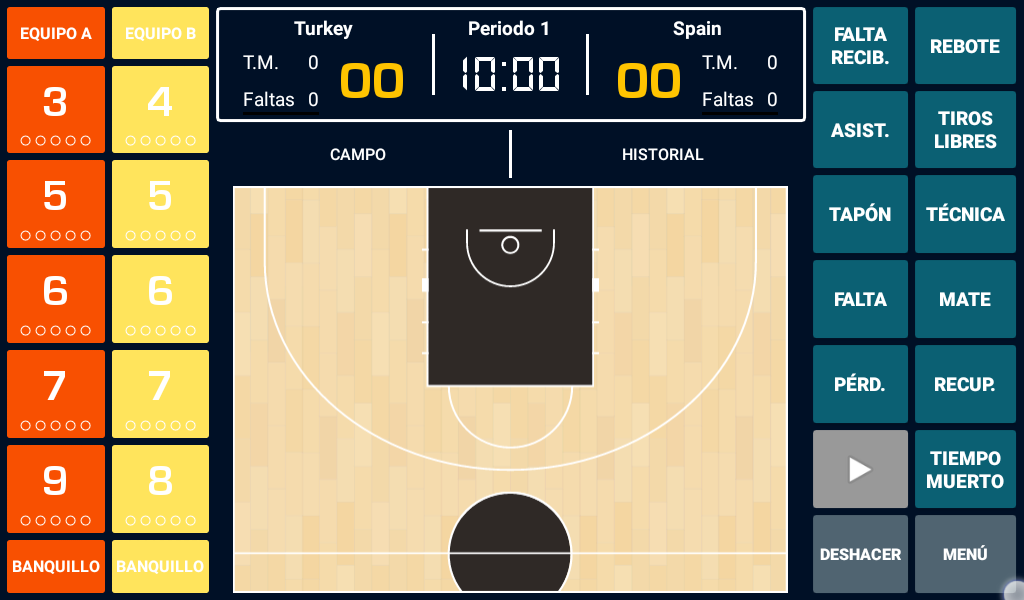 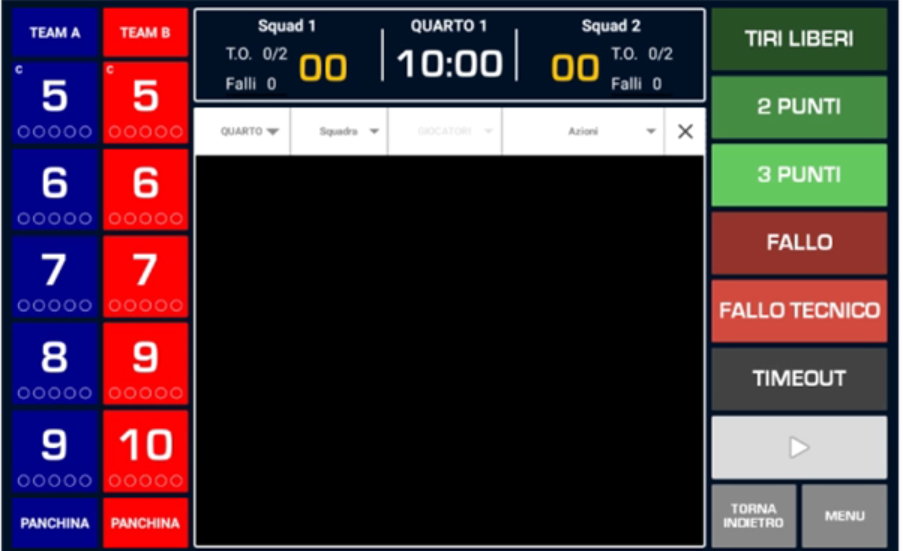 MODALITÀ REFERTO SEMPLICE
CORREGGERE IL TEMPO
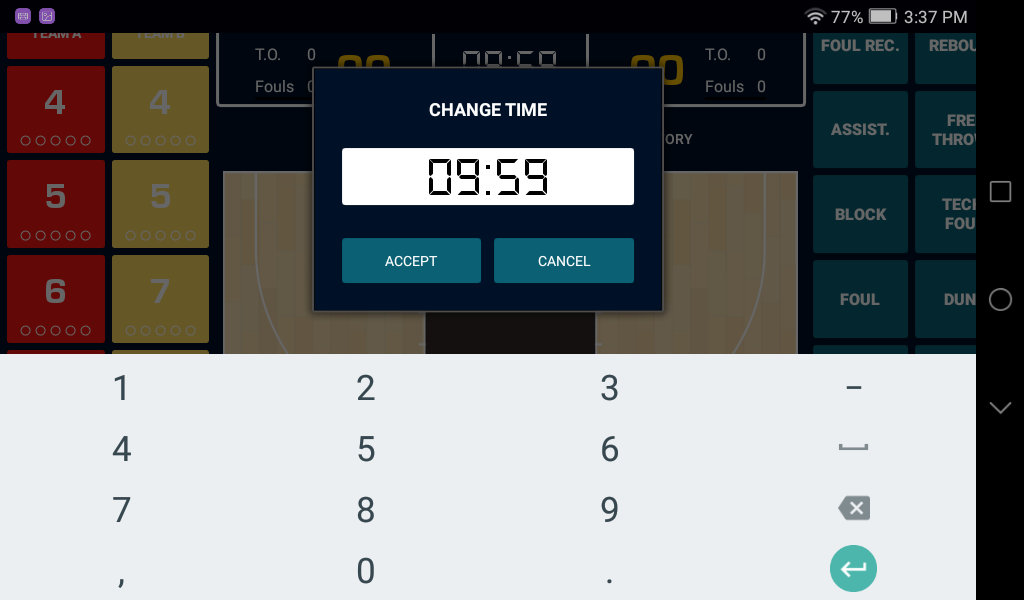 Per correggere il tempo, bisogna tenere premuto sul cronometro quando il tempo è fermo
AZIONI
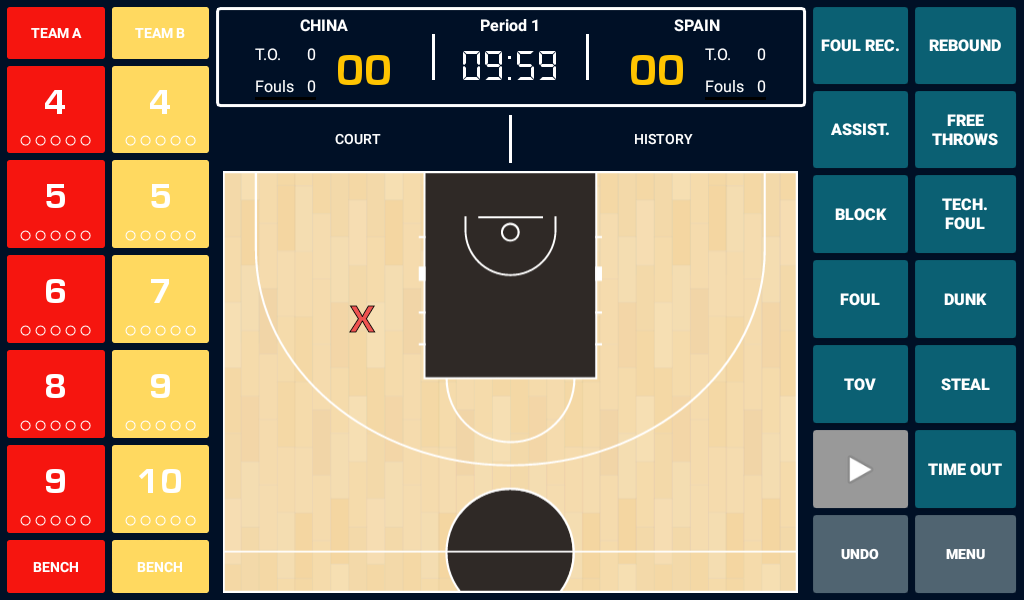 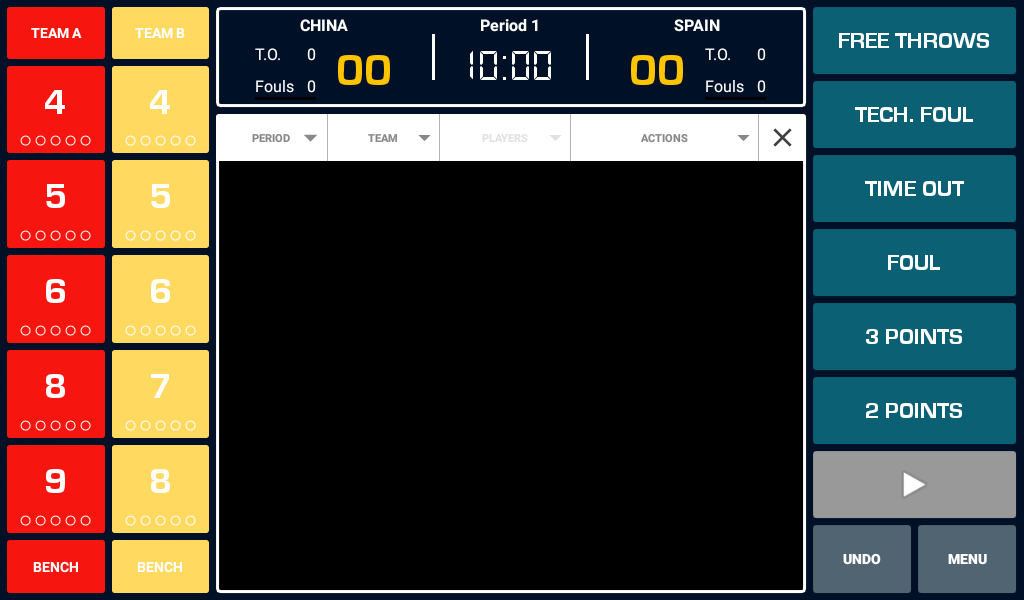 Per registrarare un canestro, cliccare sull’azione e poi sul giocatore
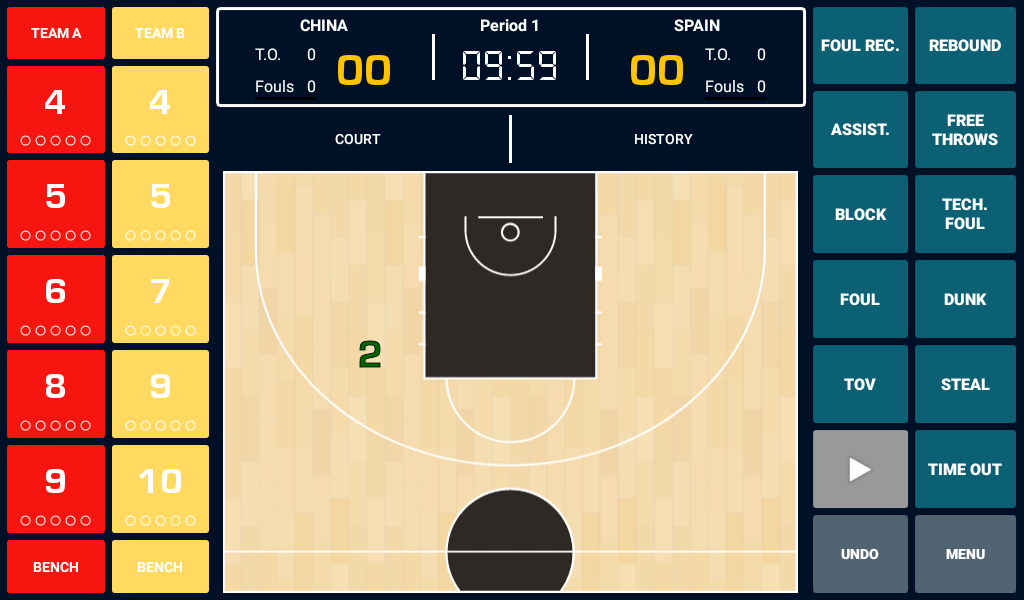 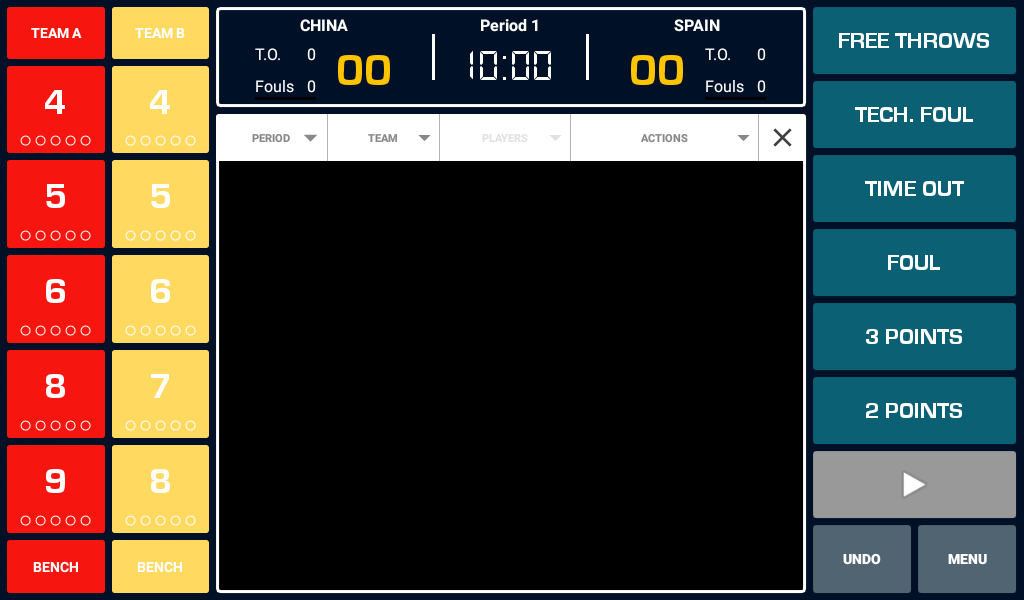 Per registrare un fallo, cliccare su fallo e poi sul giocatore. Selezionare il numero di tiri liberi e poi il tiratore
CAMBI
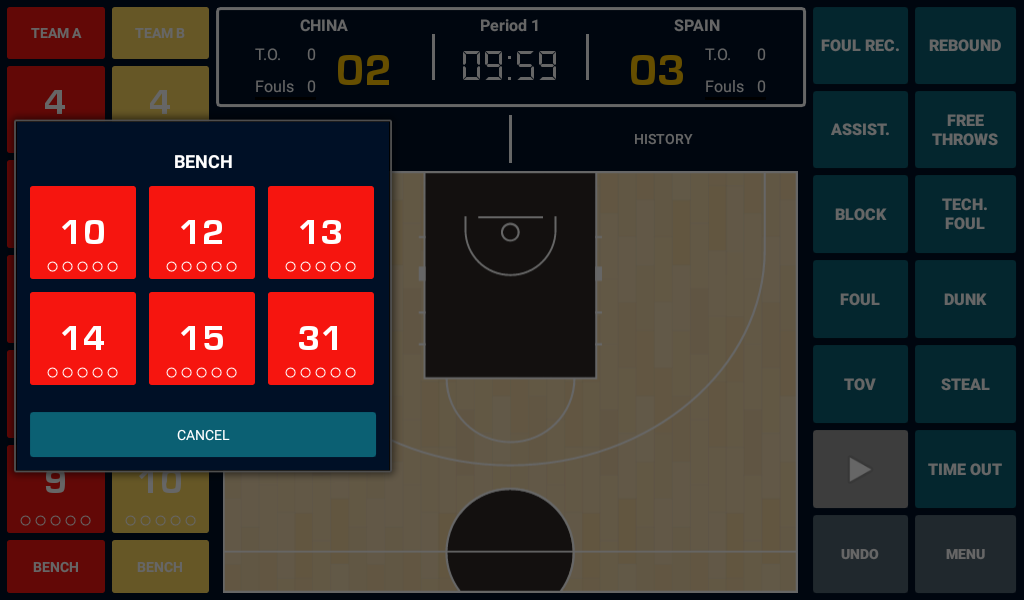 Per registrare un cambio individuale, tenere premuto sul giocatore che esce e selezionare il giocatore che entra
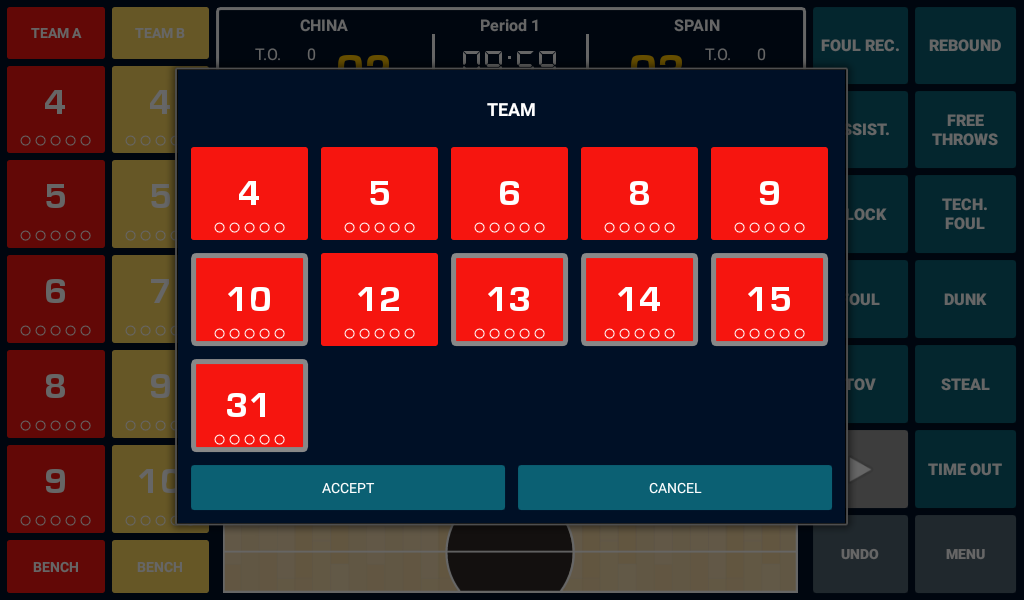 Per modificare i giocatori che entrano, cliccare sul tasto “Team A” e selezionare i 5 giocatori
AGGIUNGERE, MODIFICARE O ELIMINARE UN’AZIONE
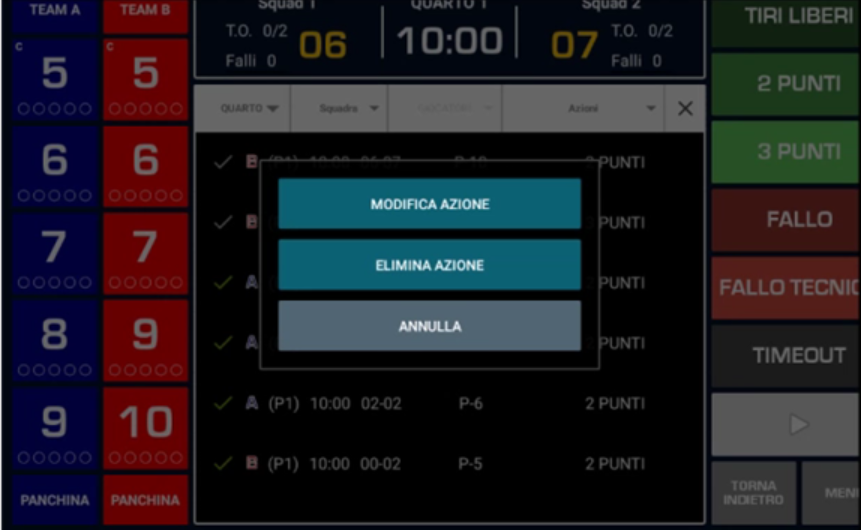 Per modificare o eliminare un’azione, cliccare sull’azione desiderata nella cronologia
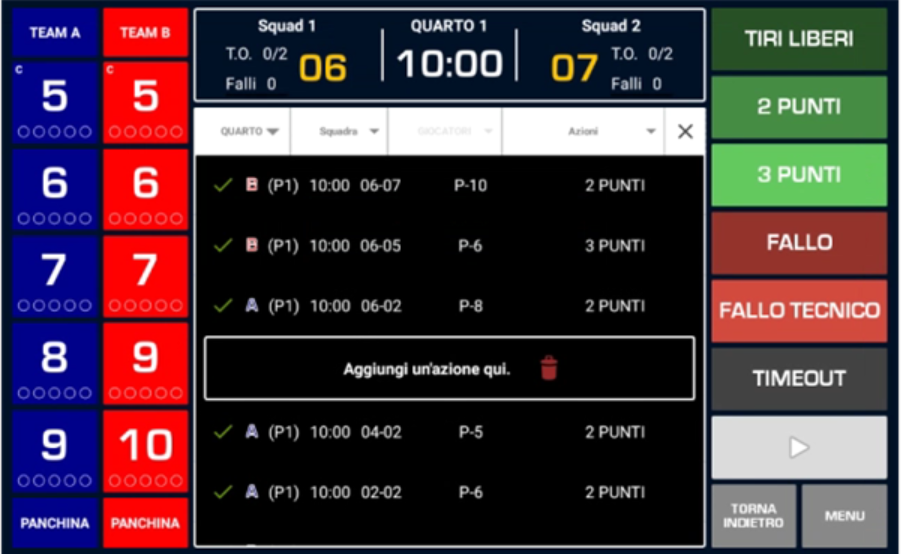 Per inserire un’azione tra altre due, tenere premuto tra le due azioni desiderate per aggiungerne un’altra
MENU – INFORMAZIONI DELLA PARTITA
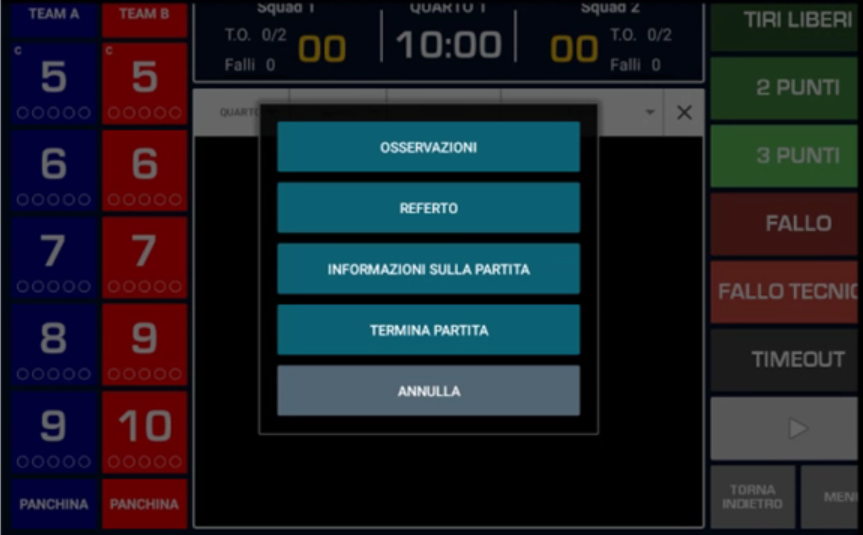 Per controllare la lista dei giocatori e dello staff tecnico, cliccare su : 'Menu'            ‘Informazioni della partita’
È possible cambiare il colore dei tasti
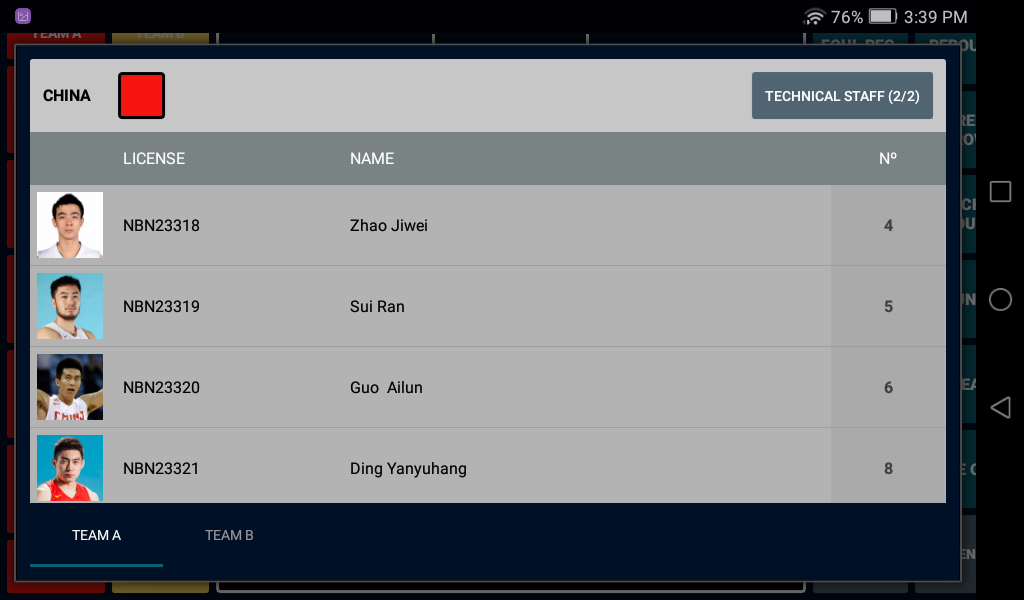 MENU – INCIDENTI DI PARTITA
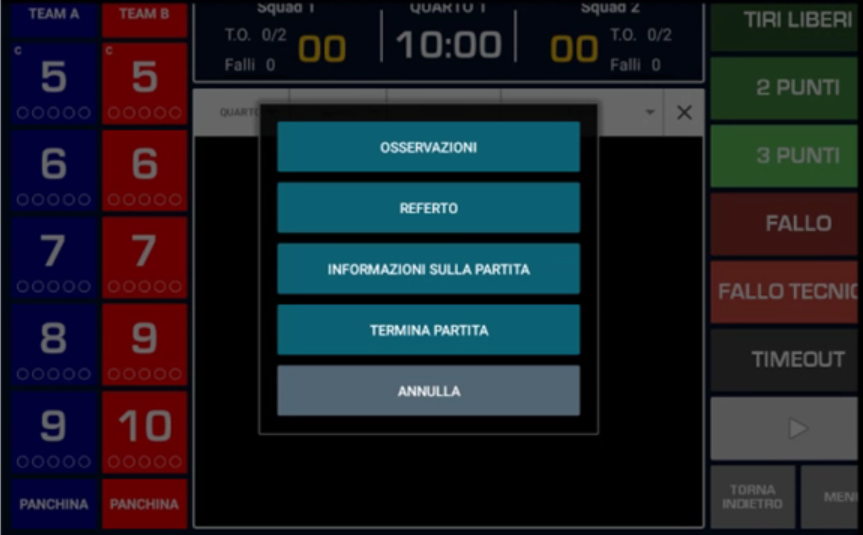 Per spostare la partita o per squalificare un giocatore, cliccare su :'Menu'            ’Osservazioni'
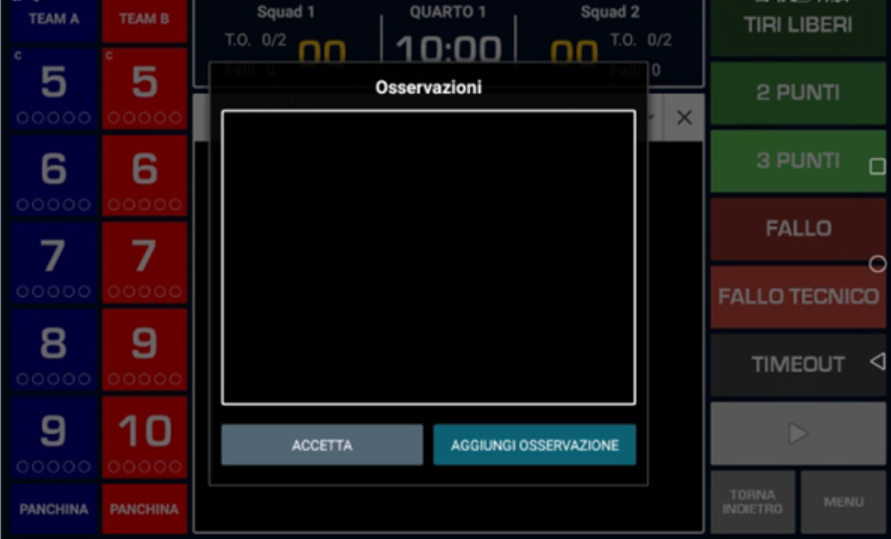 TERMINARE LA PARTITA
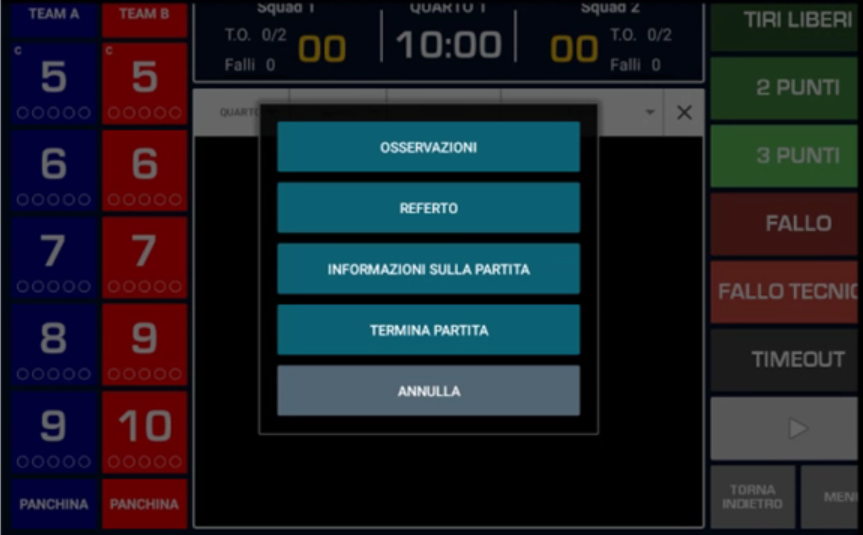 Per terminare la partita, cliccare su:'Menu'            ‘Termina la partita’ ed accettare
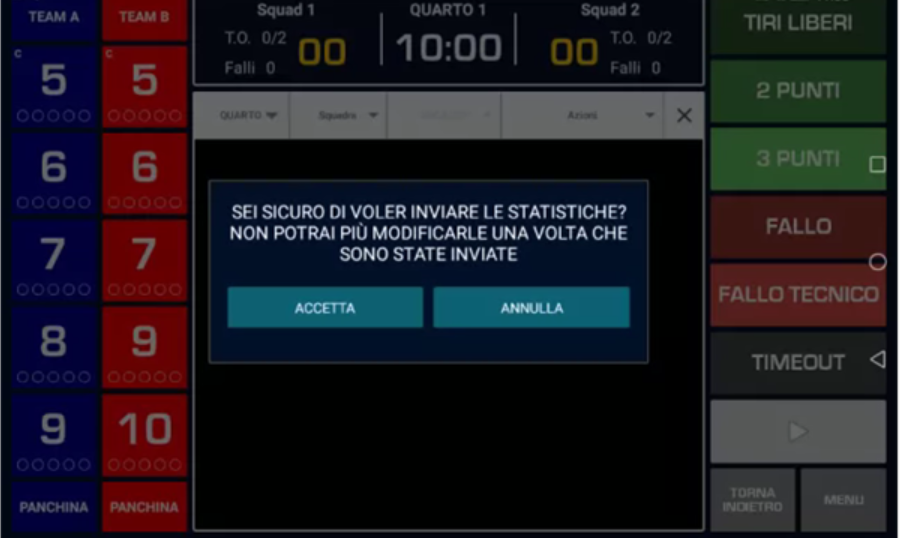 TERMINARE LA PARTITA
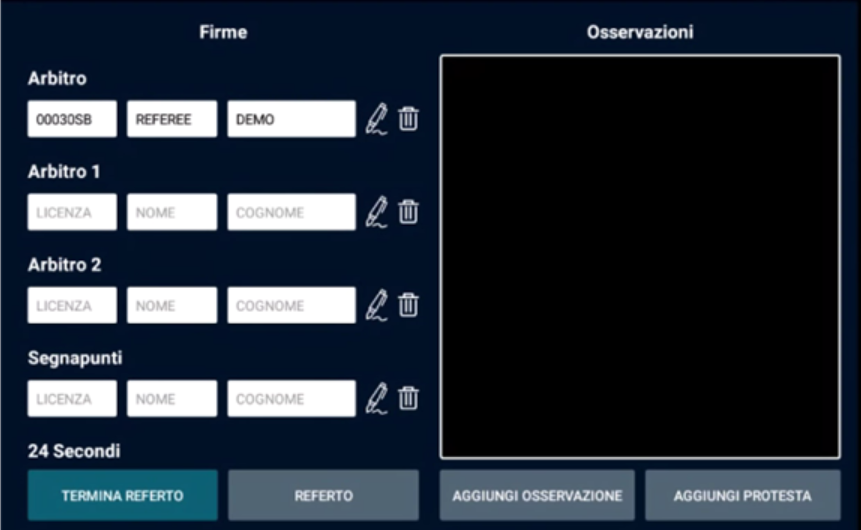 Gli arbitri e gli ufficiali al tavolo devono firmare il referto
Mostrare il referto
Terminare il referto
RAPPORTO
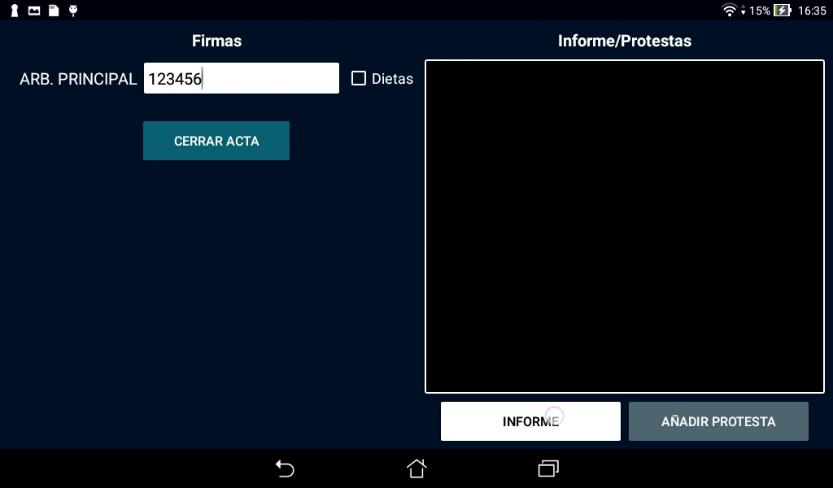 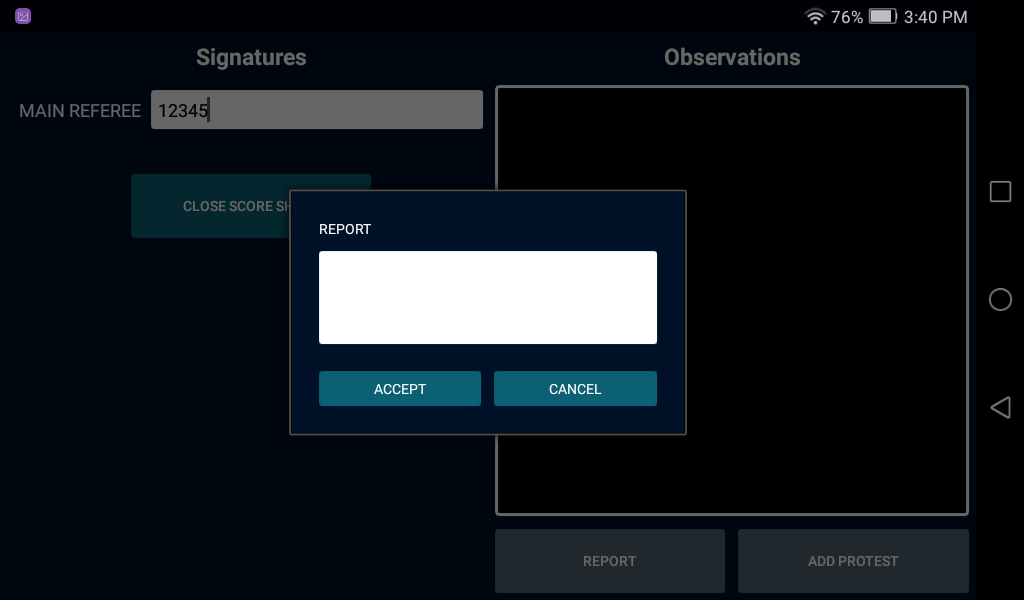 Per aggiungere un rapporto, cliccare su ‘Osservazioni’ e scrivere il testo
FIRMARE IL REFERTO SOTTO PROTESTA
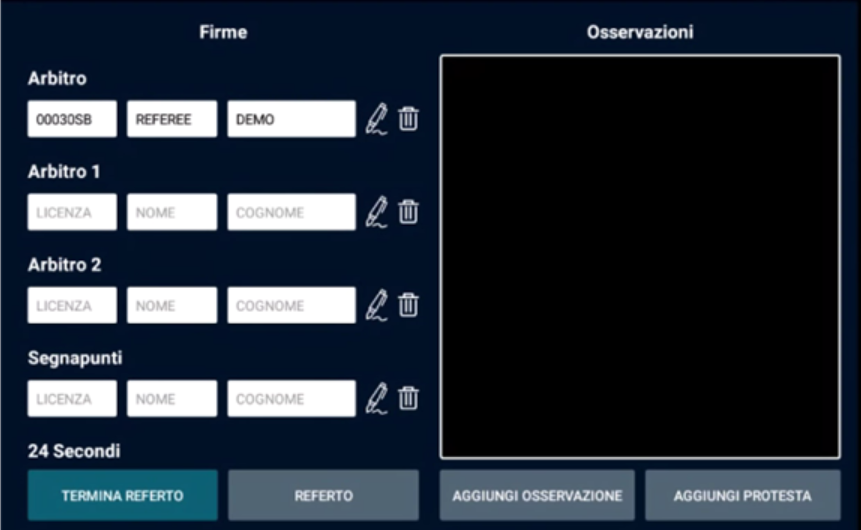 Se una squadra desidera fare una protesta, cliccare su ‘Aggiungi una protesta'
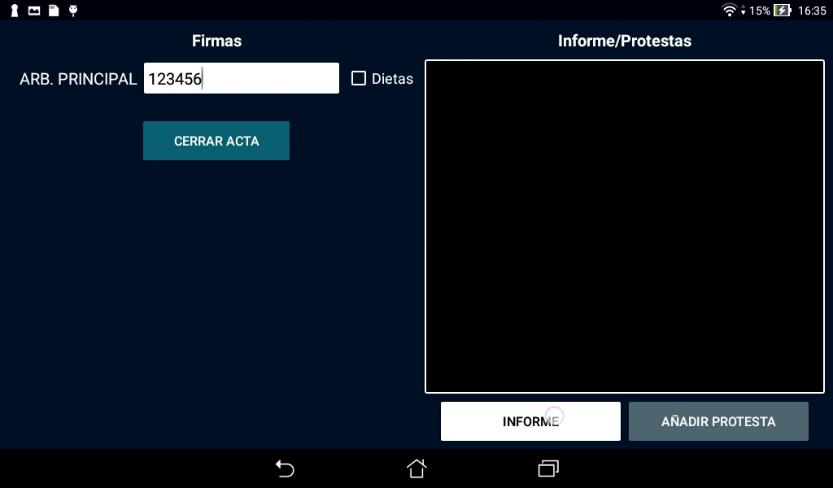 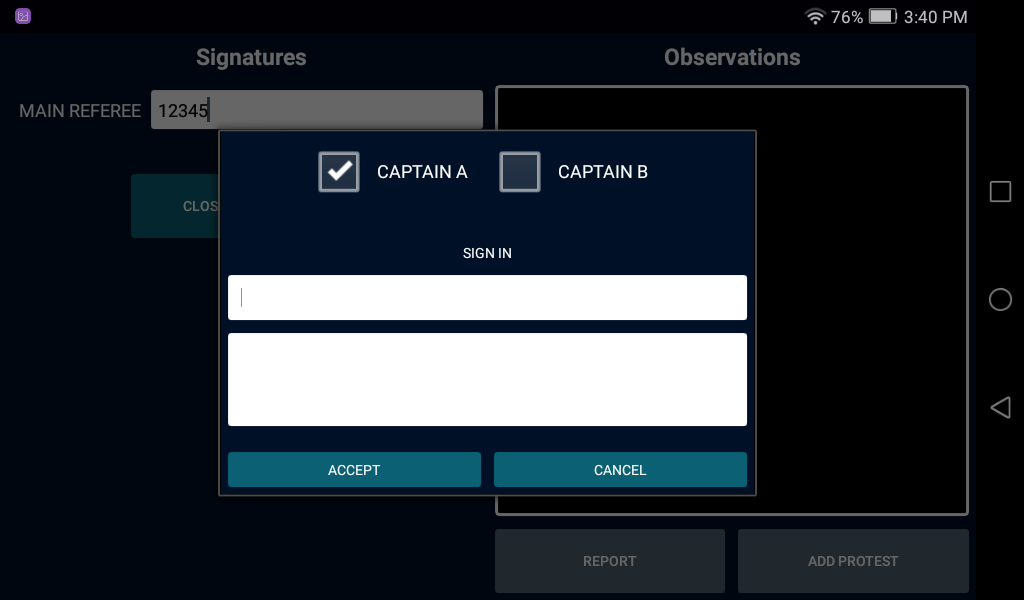 Selezionare il capitano della squadra che esegue la protesta
Firmare con la sua licenza
Aggiungere il testo
TERMINARE LA PARTITA
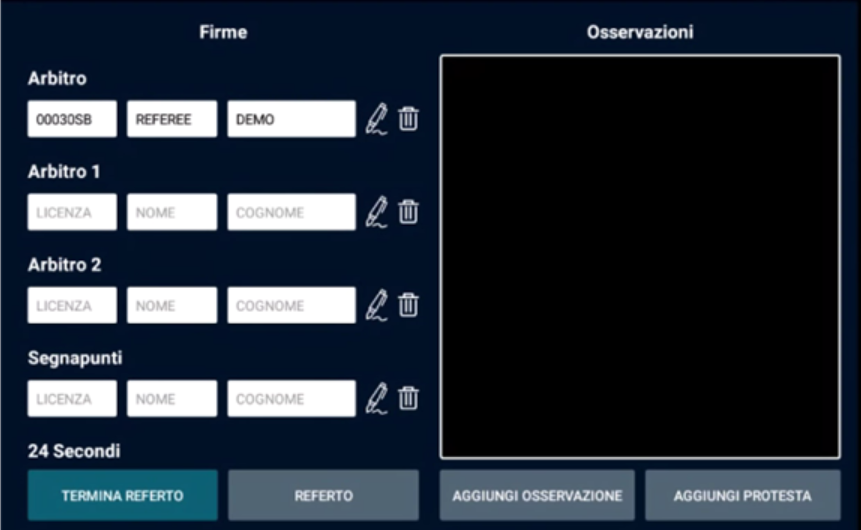 Cliccare su ‘Termina il referto’ ed accettare
Controllare che la chiusura del referto sia corretta
INFORMAZIONI IMPORTANTI
Se la partita è stata registrata con una connessione internet, i risultati sarano automaticamente inviati alla banca dati. Di conseguenza, non c’è bisogno di seguire le prossime tappe (Inviare i referti in attesa)
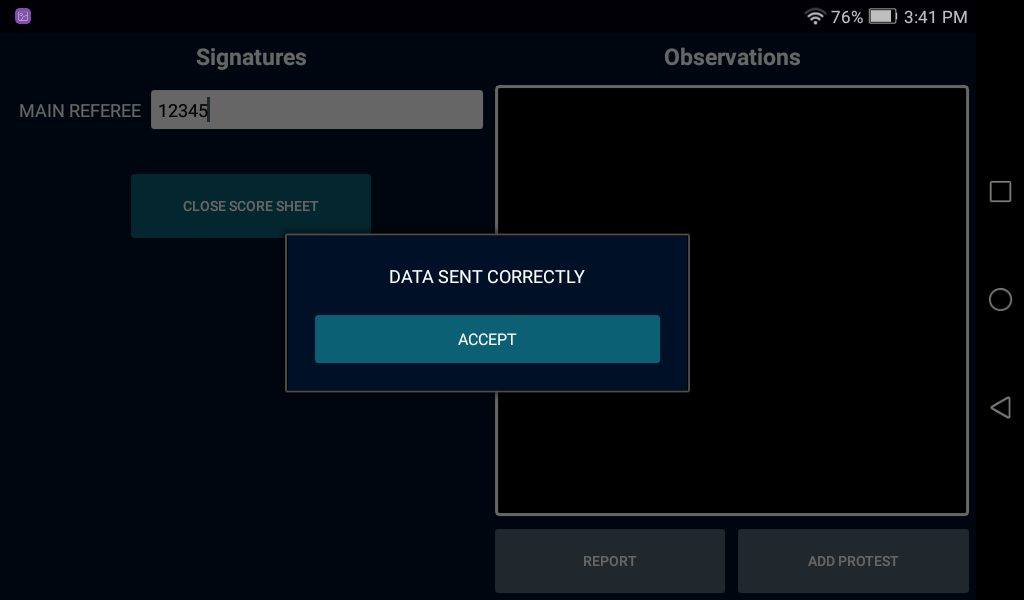 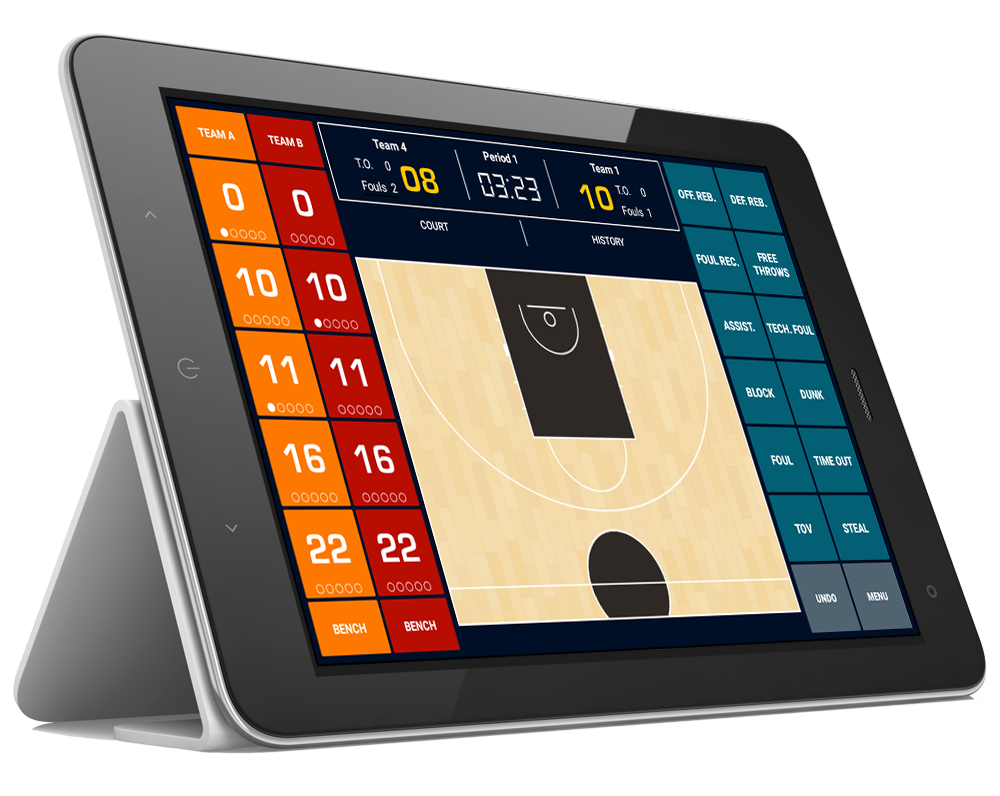 INVIARE I REFERTI IN ATTESA
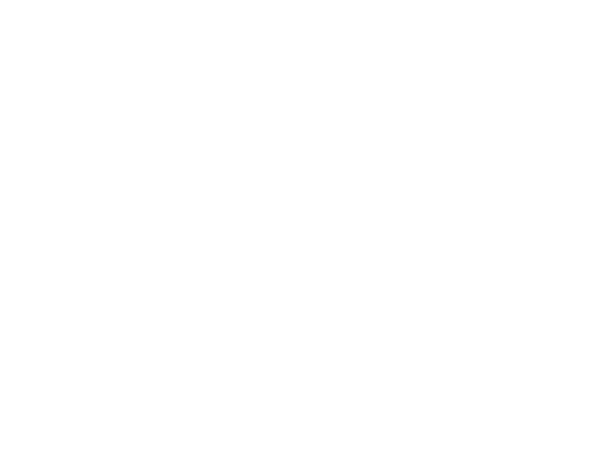 NECESSARIA
MENU – INCIDENTI DI PARTITA
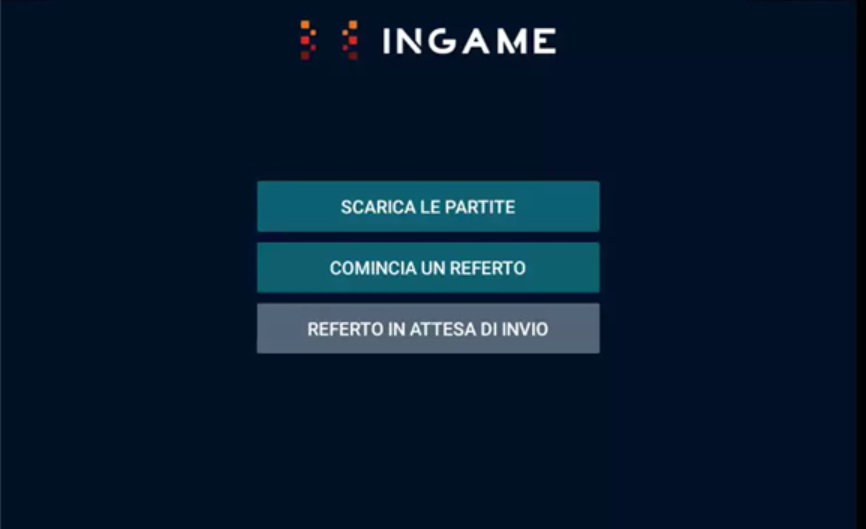 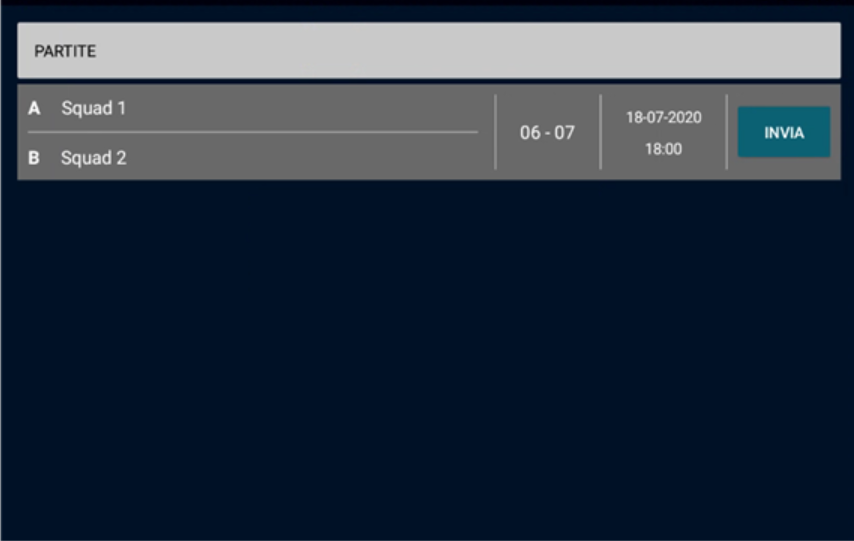 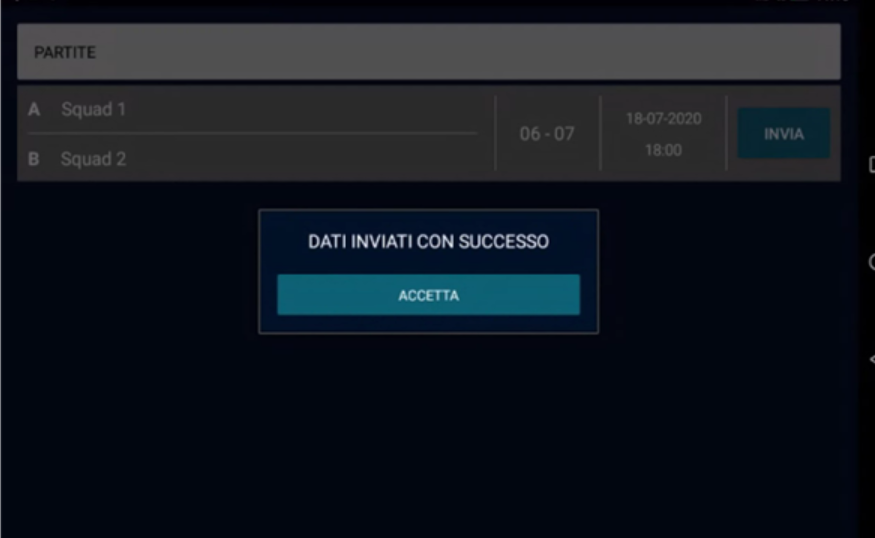 PARTITA REGISTRATA SENZA CONNESSIONE INTERNET
Connettere il tablet ad una rete internet
Per inviare un referto in attesa, cliccare su ‘Referti in attesa d’invio’ ed inviare la partita desiderata
Aspettare la conferma d’invio
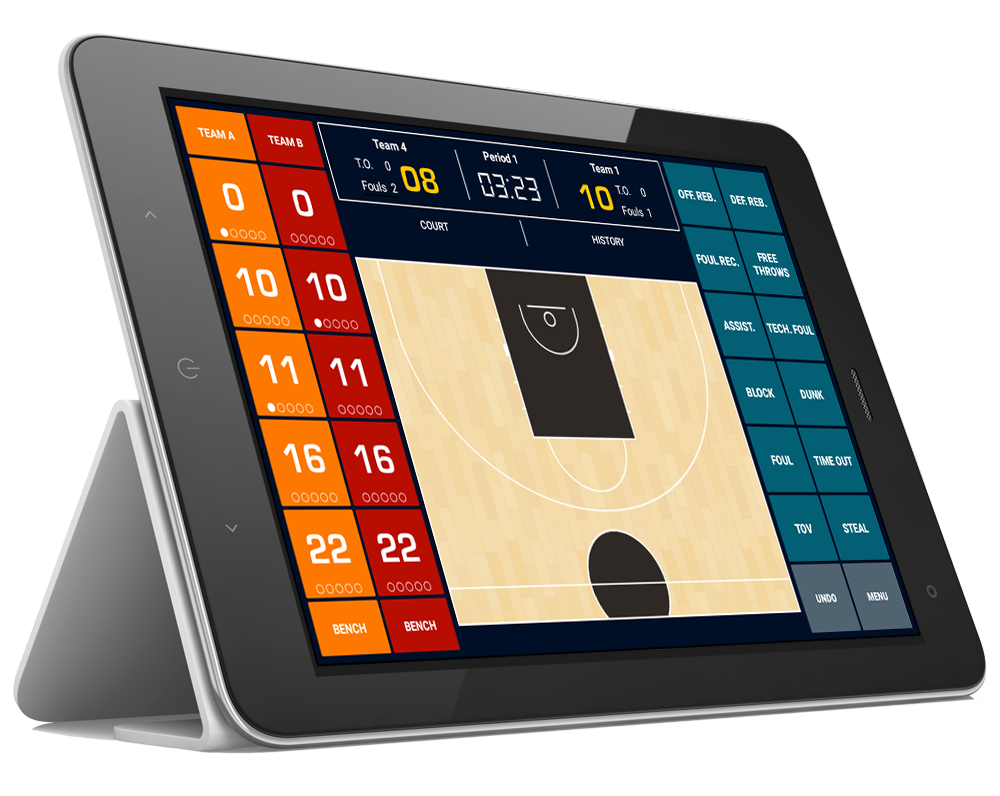 RECUPERARE I DATI DELLA SCHEDA SD
RECUPERARE I DATI DA UNA SCHEDA SD
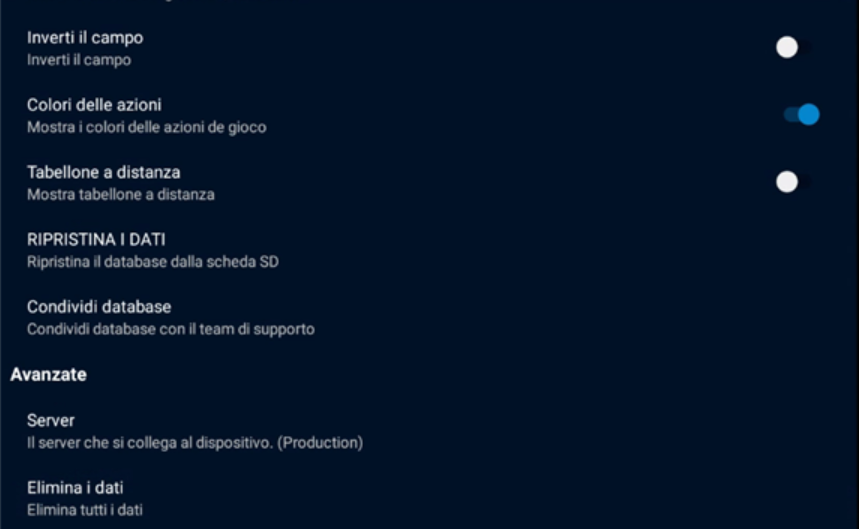 Estrarre la scheda SD dal tablet
Inserire la scheda nel nuovo apparecchio
Andare sul menu “Opzioni” sulla schermata del login
Cliccare su ‘Recupera i dati’ ed accettare
Connettersi
Cliccare su ‘Cominciare un referto’ 
Selezionare la partita in corso
Continuare a registrare la partita
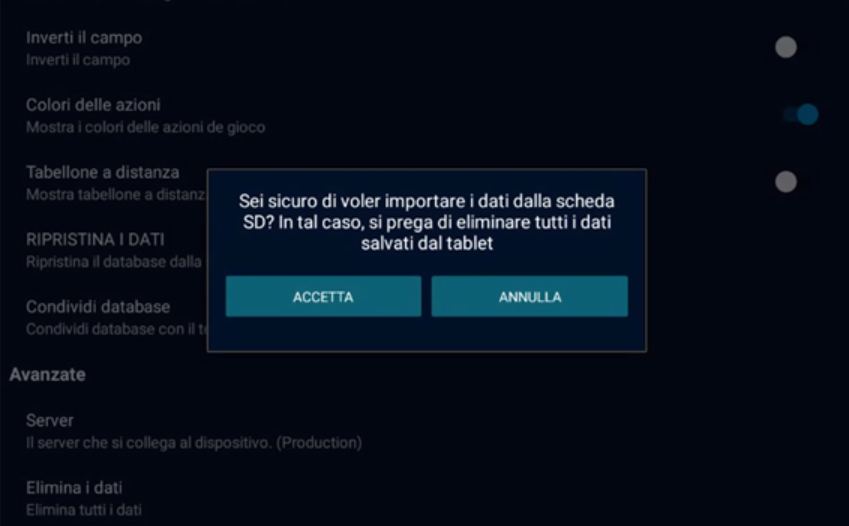 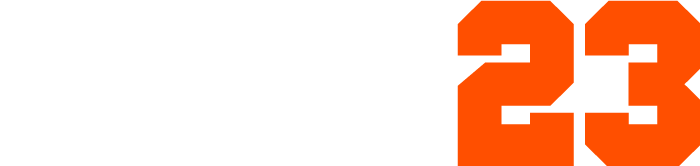 2019